Change Management Committee
8th February 2023
Section 2: DSC Change Budget & Horizon Planning
General Change Budget BP22 YTD
General Change Budget BP22 YTD
Forecasted Year End Spend (BP22)
The graph below illustrates the current forecast for financial year-end utilisation of the General Change investment budget (BP22) –  this is subject to change should ChMC approve further change delivery
Total committed spend has increased since last reported by £542k
Link to Spreadsheet
Change Pipeline
Change Delivery PlanJanuary 23 – April 24
Apr-24
Dec-23
Jan-23
Apr-23
Aug-23
XRN5535
February 23 - Major Release (XRN5533)  
XRN4900, XRN4978, XRN4990, XRN4989, XRN4992b, XRN5298
XRN5567
March 23 - AdHoc Release (XRN5575)
XRN5379, XRN5143, XRN5472
June 23 - Major Release (XRN5562)
XRN5091, XRN5186, XRN5482
XRN5595
November 23 – Major Release
XRN5604, XRN5605, XRN5607
February 24 – Major Release
XRN5454
XRN5555
XRN5606
XRN5602
XRN5547
XRN4713
Delivery Key
=  Firm Implementation Date – Funding Approved by ChMC and / or Non-Negotiable Industry Implementation Date in place              
             
             =  Indicative Implementation Date – Changes are scoped for delivery – Funding and/or Implementation Date not yet approved by ChMC

             =  Delivered on Target Implementation Date
Slide produced 28 January 2023
Change Pipeline - Delivery Plan - January 2023 – May 2023
Change Delivery Plan - June 2023 – December 2023
Change Backlog Details
REC IA Demand – Priority Change
Change Backlog – On Hold Details
*Mod0651 : 28.01.23 - Change Status remains on hold and will be reviewed on a monthly basis with ChMC – in line with request from UNCC
DSC Change Pack Plan
April-23
February-23
March-23
XRN5454 – SOLR Reporting Suite
XRN5547 - Updating the Comprehensive Invoice Master List and INV template
XRN5604 - Shipper Agreed Read (SAR) exceptions process (Modification 0811S)
XRN5606 - Revision of Virtual Last Resort User and Contingent Procurement of Supplier Demand Event Triggers (Modification 0813)
XRN5605 - Amendments to the must read process (IGT159V)
XRN5602 - Releasing of unused capacity under a specific set of circumstances (Modification 0818)
XRN5556D – CMS Project
Isolation and Dead to Live Contacts
XRN5482 - Replacement of reads associated to a meter asset technical details change or update (RGMA)
XRN5535A - Processing of CSS Switch Requests Received in ‘Time Period 5’
XRN5379 - Class 1 Read Service Procurement Exercise - MOD0710 (DM Sampling)
Delivery Key
=  Design Change Pack for Consultation              
             
             =  Solution Option Change Pack for Consultation 

             =  For Information Change Pack
Slide produced 28 January 2023
REC Change
8th February 2022
Introduction
The following 7 slides have been included in this months ChMC pack to give you an overview of the ongoing REC Changes, we have broken these down into the following sections:

In progress – we are currently progressing through the Change journey
Under Prioritisation Review by REC Code Managers – due to CM workload/prioritisation

We have included a new slide this month on the Changes which will be coming into our space in the next few weeks. 

We believe the changes will require CDSP action and therefore need to draw attention to this demand as it will require prioritisation over other DSC changes in our Change Backlog

As agreed last month, I have also included REC related Changes which do not have an associated R00 number but do have an XRN. 

Note: We are currently undertaking a review of all REC Change and have began removing Changes which we have confirmed have no impact to Gas services. In the coming months, we will continue to monitor the Changes listed and add/remove from this pack as required. 

Further information on the Changes can be found on the REC Portal
[Speaker Notes: Draw committees attention to red line (will make it black once slides are approved before submission)]
Overview of REC Changes (high level)
In Progress Change
4
REC Change Pipeline – In progress
Key:
Currently working on
Upcoming
Monitoring
Key:
Currently working on
Upcoming
Monitoring
REC IA Demand
Key:
Currently working on
Upcoming
Monitoring
REC Related XRN Changes
Key:
Currently working on
Upcoming
Monitoring
REC Change Pipeline – Under Prioritisation Review
Section 3: Capture
New Change Proposals
For Approval

XRN5614 Improving IGT SMP New Connection Process to support accurate and timely Supplier Registrations 

XRN5616 CSEP Annual Quantity Capacity Management
XRN5614 Improving IGT SMP New Connection Process to support accurate and timely Supplier Registrations
XRN5616 CSEP Annual Quantity Capacity Management
section 4. Design & Delivery
Design Change Pack
For Approval 

XRN4990-  Transfer of Sites with Low Valid Meter Reading Submission Performance from Classes 2 and 3 into Class 4

XRN5567 Detailed Design Change Pack - Implementation of Resend Functionality for Messages from CSS to GRDA (REC CP R0067) 

For Information

XRN5472 Creation of a UK Link API to consume daily weather data for Demand Estimation processes
XRN4990 Transfer of Sites with Low Valid Meter Reading Submission Performance from Classes 2 and 3 into Class 4 (Modification 0664VS)
Detailed Design Consultation Summary
XRN 5567 Implementation of Resend Functionality for Messages from CSS to GRDA (REC CP R0067)
Detailed Design Consultation Summary
XRN5472 Creation of a UK Link API to consume daily weather data for Demand Estimation processes
Detailed Design Consultation Summary
Standalone Change Documents for Approval (BER, CCR, EQR)
Standalone Change Documents for Approval (BER, CCR, EQR)
BER for XRN5535 -  Processing of CSS Switch Requests Received in ‘Time Period 5’ Receive Updates
Voting Shippers

CCR for XRN5231 - Provision of a FWACV Service
Voting DNO, NTS

CCR for XRN5368 - Gemini Sustain Year 1 Roadmap 
Voting NTS
March 23 ReleaseXRN5472 Creation of a UK Link API to consume daily weather data for Demand Estimation processes
*ChMC Decision Required* 
Withdrawal from scope of March23 Release
Project Update – Change to Weather Data Service Provider API and implications to XRN 5472 Delivery Approach
Background
Following ongoing engagement with our weather data service provider on the proposed API solution, we have been informed that they intend to move all of their clients onto a new version of their API services

This activity is expected to take place in late 2023 and will require all clients to upgrade any existing APIs to this new version (version 2) in order to continue to receive the relevant weather data 

In light of this upgrade, the weather data service provider has offered to extend the existing data transfer mechanism (File Transfer Protocol) 

This would allow our service to transition to the new API version later in the year without impacting our DSC services continuity 

As a result this would also avoid the need for the proposed XRN5472 changes to be deployed on 1st April as have been previously communicated and approved   

Following completion of our associated Detailed Design phase (issued in January-23 Change Pack), we have established that the required technical change do not impact or have any interaction with DSC Customers – confirming that the change is entirely internal to the CDSP
XRN 5472 Proposal to withdraw Change
CDSP Recommendation and related Next Steps

Having confirmed that the technical changes do not impact or involve DSC customers we recommend that XRN5472 is withdrawn from the scope of March-23 Release 

The associated funds that were reserved for this change within the March-23 BER will be returned to DSC Customers 
The CCR will be the mechanism to reconcile funds to the DSC Change Budget

Technical upgrade to the weather data service providers new API version will be planned and coordinated as an internal CDSP project 

This approach allows the scope of the March Release, and any later Release to consist of only changes that are Customer impacting and benefitting   

DSC ChMC Decision – Approval of Xoserve’s recommendation to withdraw XRN5472 from March-23 Release scope

Vote required from DN and Shipper Customer Classes
XRN5575 March 23 Release
February 2023
XRN5575 – March 23 Adhoc Release - Status Update
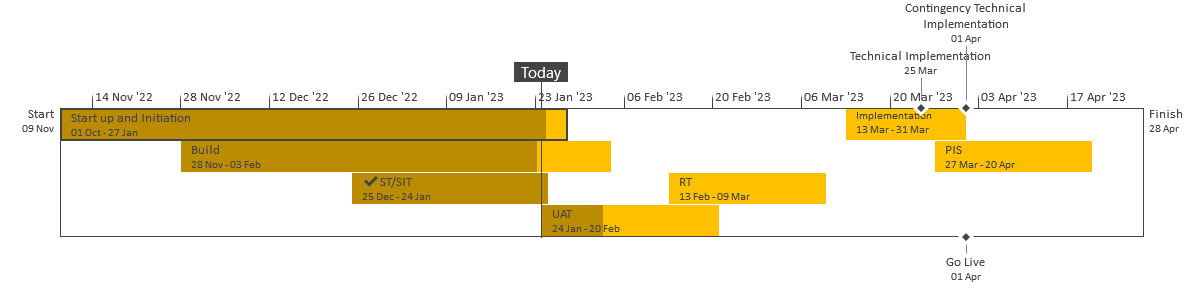 Complete
On Track
At Risk
Overdue
Slide updated on 24th January 2022
February 2023 Major Release
XRN5533 – February 23 Major Release - Status Update
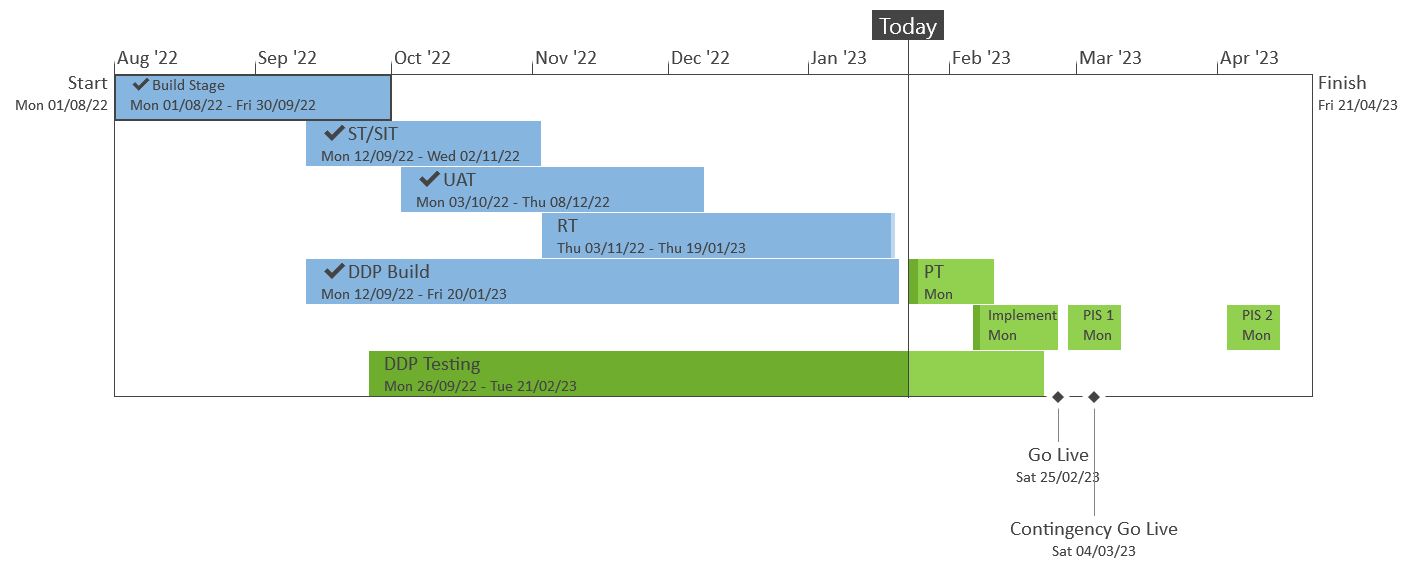 Overdue
At Risk
Complete
On Track
Slide updated on 25th January 2023
XRN5533 February 23 ReleaseImplementation Approach
February 2023
Principles
Project plan for each activity for both Implementation Dress Rehearsal (IDR) and Implementation will be defined and agreed by all parties involved 

All external customers and internal business training and awareness sessions will have been completed prior to implementation (see Further Comms slide)

All critical activities will be completed prior to implementation date (25th February 23), communication will be provided (as per Further Comms slide)

Standard maintenance window will be utilised for code deployments (from 5am -7am)
XRNs in Scope of February 23 Release
February 23 Release High Level Implementation Plan
The implementation for the 5 changes consists of code transports for multiple systems
Go live date is 25th February 23
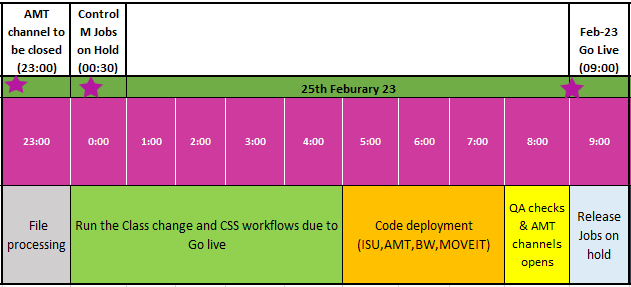 File Transition
To incorporate the changes to files and associated processing the EFT/AMT channels will need to be closed 

We will follow the standard processing times and ensure that none of the file types identified in the following slide are awaiting processing and/or have processed successfully before we close the channels

Monitoring of all inbound files and confirmation of all response outbound files will be completed by Friday 24th February 23:59:59 prior to any transports taking place

Channels will be re-opened by Saturday 25th February 09:00:00 for the next standard job processing time
File Format Transition plan
Inbound files
SPC ,CNF, BRN ,*CVD and CSS files
All the inbounds files will be processed by 23:00:00 (24/02/23) and will restart processing as per the BAU timing once the channels would be restored on 25/02/23. 
      * The CVD file would start processing from 09:30 hrs. (25/02/23). 
Outbound files
SCR, ASN, TMC, BRR, NRL, ZCS, IIS,**CVN ,***CVR, JRS,URS, SFR, SCR, AQR, MDR and MBR.
All the outbound files will be processed by 23:59:00 (24/02/23) and will restart processing as per the BAU timing once the channels would be restored on 25/02/23.
      **CVN file would start processing from 11:00 hrs. (25/02/23).
       ***CVR file would start processing from 10:00 hrs. (25/02/23).
NB-CSS files with reduced SLA of 4hrs will be taken into consideration while planning.
Further Communications
Implementation Go Live is planned for 25th February 2023

Please note REC Major Release Implementation is 24th February, however the Feb-23 DSC Release does not contain any REC dependencies therefore its planned delivery over the weekend will reduce the risk as agreed in ChMC

Should we need to use a contingency date the following weekend of 4th March 2023 will be utilised

Key implementation communications:
Confirmation of planned implementation – 24th February 2023
Successful / Unsuccessful Implementation – 25th February 2023

Further information and training awareness material is available here
If you have any queries on the changes being delivered as part of the February 23 Release please contact
UKLinkDelivery@xoserve.com
June 2023 Major Release
XRN 5482 Update – June 23 Delivery
XRN5482 was raised by Shipper customers to address issues with the volume of consumption adjustments that were needing to be submitted via CMS to the CDSP, and the operational effort and timescales associated with the reconciliation of consumption charges
In July 2022 the volume of outstanding RFAs stood at ~25,000 - CDSP has subsequently worked to reduce this to a current backlog level of ~2,500 and are receiving ~4,000 new RFAs per month.
The change was approved into the scope of the June 23 Major Release at ChMC in September 2022 
At that point in time the Solution Option had not yet been shared with DSC Customers and no detailed analysis or design work had been undertaken on the proposed solution 
Solution Options were shared in November 2022 and following consultation were approved at December 2022 ChMC 
Detailed analysis of the requirements has identified 60 different data scenarios, with approx. 190 business rules that need to be catered for within the CDSP solution
Following the completion of this detailed analysis activity, a Detailed Design phase has started but is yet to be completed – our target is to issue a Design Change Pack for consultation in April
To protect service performance of several key customer facing processes, the CDSP will require test cases to cover each of the data scenarios identified for this solution 
Regrettably with Design outstanding and the degree of testing required to deliver this change successfully there is insufficient time left in our June 23 Release plan to incorporate delivery of XRN5482  
Options and costs for the delivery of XRN5482 are being investigated including the November 23 Release or alternative Adhoc release dates
Once these have been confirmed and the Design Change Pack has been completed, a BER will be presented to ChMC to approve the delivery of the change
XRN5562 – June 23 Major Release- Status Update
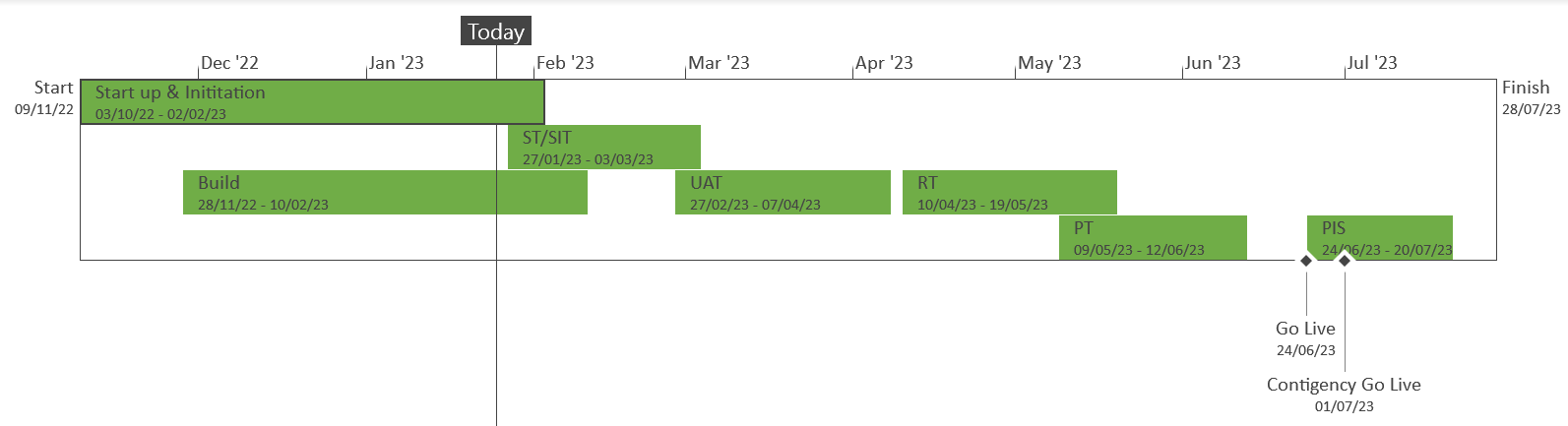 Complete
On Track
At Risk
Overdue
Slide updated on 24th January 2023
XRN5579 Gemini Regulatory Change
CV01 Long Term Flow Swap Automation
Summary
Background

National Gas Transmission (NGT) are proposing an update to the Gemini system to improve the Long-Term Flow Swap (LTFS) process. 
This change only impacts NGT and Distribution Network Operator (DNO) users of the system. 
Currently Gemini only allows users to manually add the LTFS details daily, this can lead to errors which have added significant work to NGT’s time-constrained month-end financial reporting processes. There have been examples which have required invoicing adjustments which create additional work.
Going forward NGT and DNO Users will be able to enter the LTFS details for a period of time. Cancel and Accept functionality will also be introduced to reject/accept the flow swap details.
Summary
Background (continued)

In summary: 

The change only applies to LTFS between NGT and DNOs

The change only applies to Gemini Exit (not Gemini)

The change will allow LTFS to be set-up for a pre-defined period rather than require daily manual input

The change would allow for adding locations, updating the amount of capacity and changing the dates from and to for the LTFS

This change would be specifically applicable to the DNO Flow Swap ‘Add’ screen in Gemini Exit (Home > Product > Flow Swap > DNO Flow Swap > Add / Query)
Key Milestone Dates
Please be advised that prior to Go-Live of the LTFS change there will be an exercise undertaken to walkthrough / demo the impacted screens with impacted Users. Further details and invites will be issued in due course.

The key dates for this change for your awareness are captured below;  

Go-Live – 19/03/23

PIS – 20/03/23 to 31/03/23
Impacted Gemini Exit Screens
Add DNO Flow Swap Screen (Short Term): 
LT/ST toggle button introduced and by default ST (Short Term) option will be selected

The Gas Day value will allow a maximum up to the current System date +30
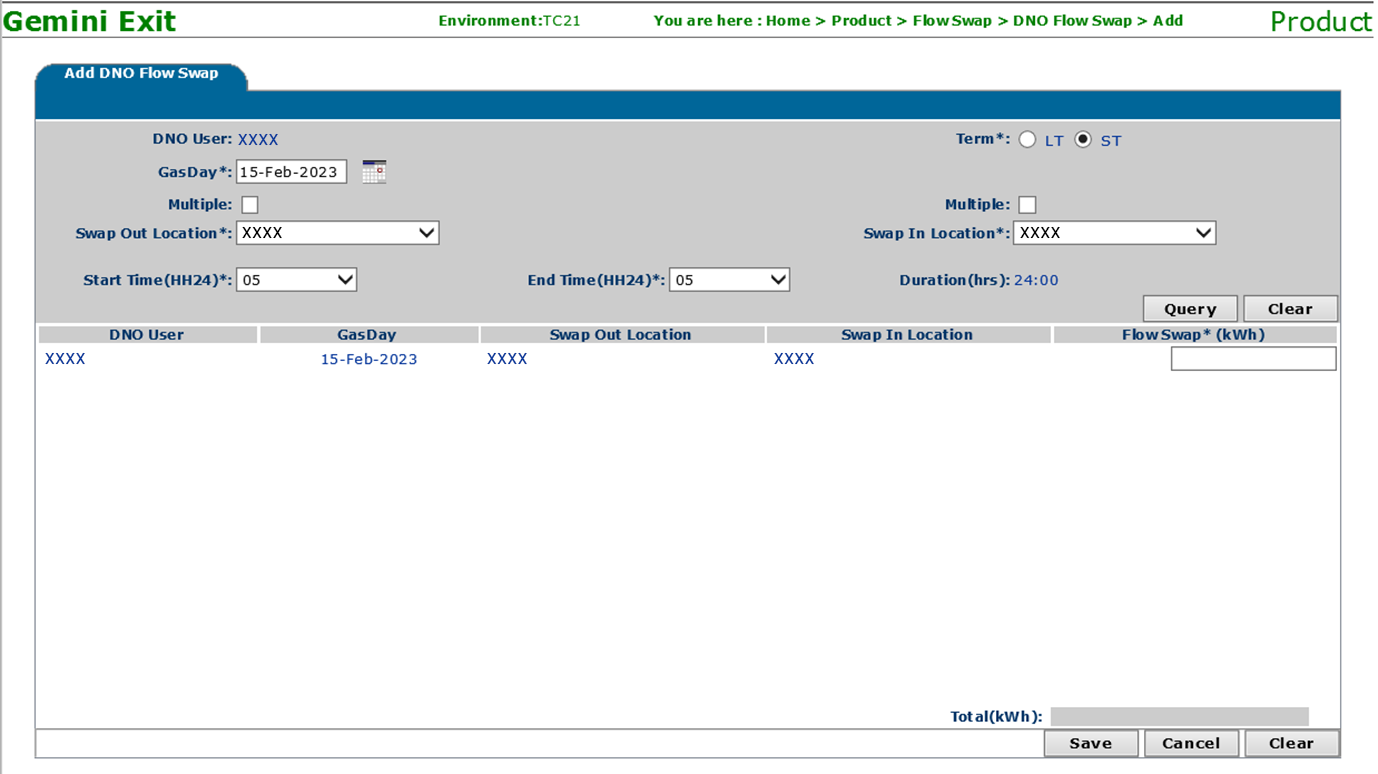 Impacted Gemini Exit Screens
Add DNO Flow Swap Screen (Long Term): 
By changing the toggle button LT (Long Term), the user can select the date range up to the current Gas Year end date
The Gas Day ‘From’ value will allow a maximum up to the current System date +30
Start Time and End Time values will be default to 05 and Duration will be Not Applicable (NA)
In the Query results, a user can enter the Long-Term Flow Swap quantity that will be applicable for the date range selected (Inclusive of Gas Day From and Gas Day To)
Impacted Gemini Exit Screens
Add DNO Flow Swap Screen (Long Term) (continued):
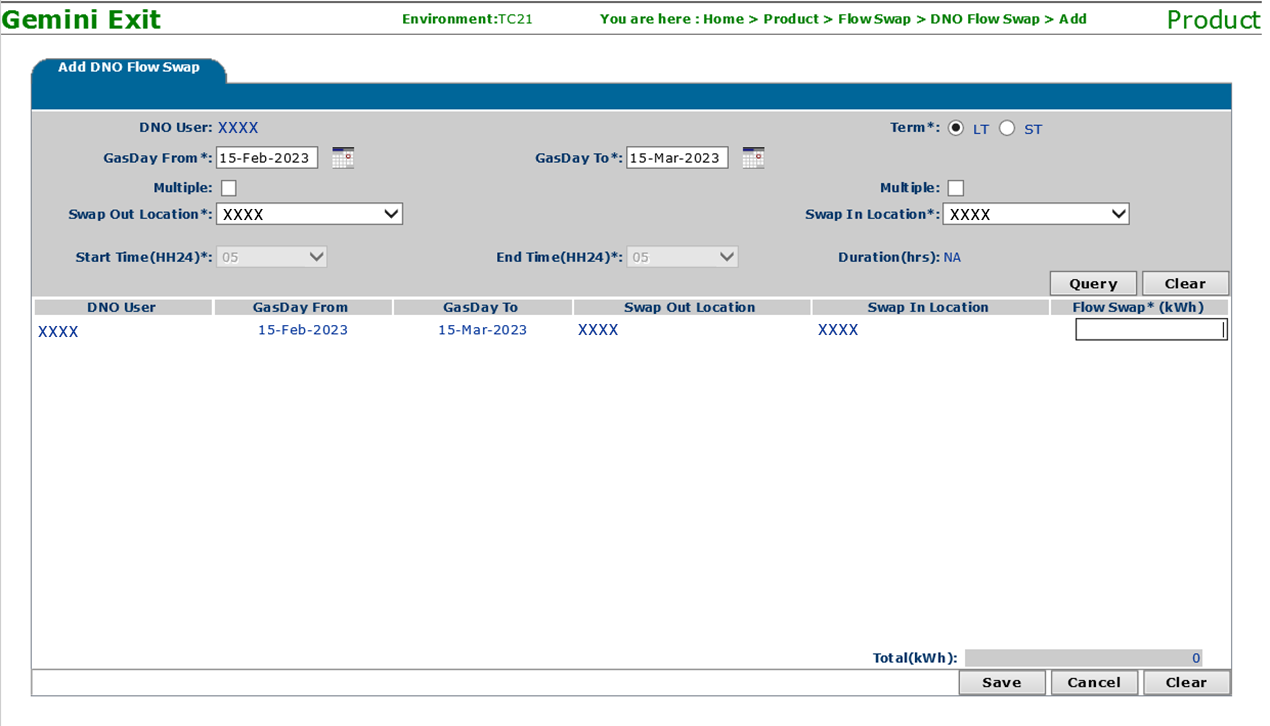 Impacted Gemini Exit Screens
View DNO Flow Swap Screen: 
Select All or multi Select option is included to select more than one record and perform Bulk Withdraw
A user can withdraw the feature dated records (Gas Day >= current System date) if the status is New/Accepted
The System will reject (Auto time) the Long-Term Flow Swap requests if not accepted before the end of the Gas Day
Impacted Gemini Exit Screens
View DNO Flow Swap Screen (continued):
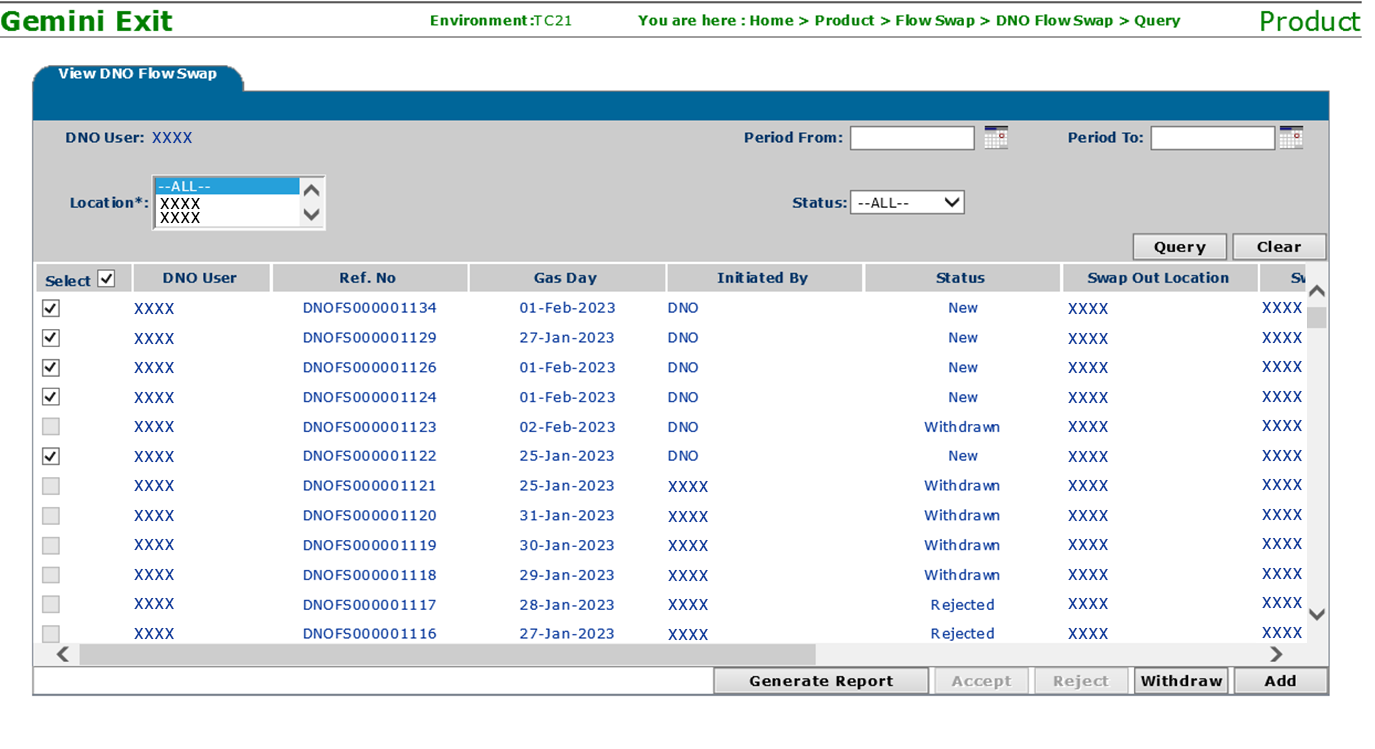 NG TRANSMISSION CHANGE HORIZON PLAN 0 - 2 YEARS JAN 2023 – DEC 2025
JANUARY 2023
NG TRANSMISSION CHANGE HORIZON PLAN 0-2 YEARS  2023 – 2025
Closedown
 in Progress

Nov 22
 to 
Jan 23
Closedown
 in Progress

Oct 22 
to 
Jan 23
Closedown
 in Progress

Oct 22 
to 
Feb  23
Design to PIS Oct 22 to Oct 24
Jan 23 to Mar 23
[Speaker Notes: XRN5393 – Gemini Spring 22 Release - RFC
CHG0033706 - Go Live 25/02 - UNC785 - Aggregate Bacton Exit Points - Part A  (Operational) 
CHG0033667 - Contingency 27/02 - UNC785 - Aggregate Bacton Exit Points - Part A  (Operational)
  
CHG0033668 - Go Live 03/04 - UNC785 - Aggregate Bacton Exit Points - Part B (Charging Theory)
CHG0033767 - Contingency 10/04 - UNC785 - Aggregate Bacton Exit Points - Part B (Charging Theory

XRN5231 - Flow Weighted Average - RFC
CHG0033749 – Go Live 30/06 - Flow weighted Average CV Calculation

XRN5368.2 - Single Sign on Experience - RFC
CHG0033809 – Go Live 29/05 - SSO/MFA /SSPR 
CHG0033828 – Contingency 12/06 - SSO/MFA /SSPR - Placeholder

XRN5368.3 - API Enhancements - RFC
CHG0033766 Go Live 10/04 - Azure APIM API’s over the internet - TBC

XRN5368.1 - Control M and Batch Processing - RFC
CHG0033808 Go Live 01/03 - Deletion & Housekeeping 
CHG0033810 Go Live 15/03 - Deletion & Housekeeping 

XRN5368.5 - Site Minder  Upgrade - RFC
CHG0033777 - Siteminder upgrade - Prod change 1
CHG0033778 - Siteminder upgrade - Prod change 2 - Log4j  re-fix.]
DDP Feb CHMC update
Agenda
Roadmap update
Latest Sprint update 
Appendix
3.A    Previous release updates
Roadmap
PRODUCT DEVELOPMENT AND ROLLOUT
2022
2023
2024
04
05
06
07
08
09
10
11
12
01
02
03
04
05
06
07
08
09
10
11
12
01
02
03
ACTIVITY
Release 1 – Shipper Pack
Change freeze
Release 2 –  Golden Bullet forecast & IGT MDD data analysis
Release 3 – Golden Bullet invoice
Release 4 – XRN4990
Release 5 – XRN4990
Release 6 – DN tbc
KEY
On track
Issue – (Requires escalation/support)
At risk - (Risk is being managed)
Complete
Milestone
DDP Appendix
Section 5: Non-DSC Change Budget Impacting Programmes
CMS Rebuild Update
Progress to Date
I am pleased to confirm that the XRN 5556.D containing the Isolations (ISO) and Dead to Lives (DTL) processes are targeting a launch date of 24th April 2023.

We had some additional clarifications from the Customer Focus Group session in January which resulted in some minor changes being added into the change packs. These will be issued for approval at March’s ChMC.

We are still assessing the potential delivery dates for the remainder of the processes alongside the prioritisation, in particular:
Should RFA and CDQ be delivered next in advance of ADD / UNC
IGT Must Read Modification (IGT159 - XRN5605)
XRN5604 - Shipper Agreed Read Exceptions Process (MOD0811S)


The CMS Rebuild webpage (https://www.xoserve.com/products-services/data-products/contact-management-service-cms/cms-rebuild/) contains the link to register for future Customer Focus Groups which are captured below, please note the agenda for the Focus Groups will be issued between 3 - 7 days prior to the session.
CMS Rebuild Delivery Roadmap – Potential Reprioritisation
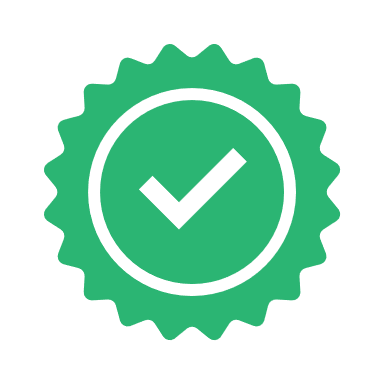 XRN 5556.a
Request for Adjustment (RFA)
Consumption Dispute Query (CDQ)
Manage Unregistered Sites 
(MUS)

Gas Safety Regulation 
(GSR)
Isolations
 (ISO) 
Dead to Live  
(DTL)
Must Reads
 (MUR)
Supplier Theft of Gas (SUT)
Meter Number Creation (MNC)
Address Amendments (ADD/ UNC)
New MPRN Creation
 (FOM)
Daily Metered Query (DMQ)
Theft of Gas 
 (TOG)– 
Network Raised MNC (DMN)
Main  Release
24th April 2023
XRN 5556.b
Duplicate MPRNs (DUP)
Set to Extinct
Swapped Address 
(SWA)
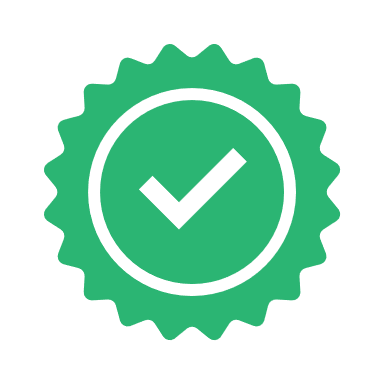 Release Content
Generic Enhancements
SUT Enhancements
DUP Enhancements
Enhancements to MNC Process including Network
Additional Stretch Enhancements
Generic to desk 
workflows – FLE
Generic to desk 
workflows – GIC
Generic to desk workflows – AGG, PSI, PSR
Now
Later
A little Later
Next
New Process
Section 6: AnY Other Business
Appendix
Portfolio POAP